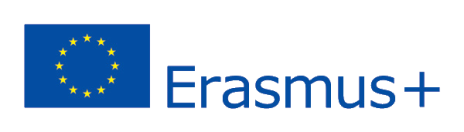 2018-3-HR01-KA205-060151
Honey
ApiTherapy
Honey
Honey:
potential sources of over 2,000 flowers
extremely variable characteristics
the therapist must be able to determine the overall quality of honey and/or its therapeutic qualities
Raw honey:
not filtered, heat treated or processed
an effective remedy, whether internal or locally administered 
Its chemical composition makes it easier to digest than sugar 
its metabolism does not stimulate insulin secretion in the same way as sugar
Classification of honey
Linden honey – it has the most pleasant and most powerful flavour of all honeys. It has soothing and antiseptic qualities being recommended for the treatment of: nervous system disorders, insomnia, fever, stomach pain, migraine prevention, prevention of pneumonia, asthma, tuberculosis
Sunflower honey – it has tonic properties, it is an aphrodisiac and it stimulates immunity
Manna honey – this kind of honey has the strongest laxative properties than any other type of honey; it also has anti-inflammatory effects on the digestive tract, and it helps with the elimination of toxins
[Speaker Notes: Locust honey – is transparent immediately after harvest, but its colour will depend on the honeycombs in which it was made. Thus, it can have shades of pale yellow or light yellow. Locust honey has a nice taste, it is a viscous fluid, and gives no sign of crystallization when fresh. It has a soothing effect on coughing, locust honey is antiseptic, it is useful in treating fatigue and also in the treatment of neurosis.
Coriander honey – it has a reddish colour, a strong flavour and scent. It has beneficial effects on treating ulcer and hyperacid gastritis. Coriander honey also protects the liver and it helps treating constipation, bloating and indigestions. 
Conifer honey – it has exceptional properties on the lungs and respiratory system, benefiting from the anti-infective and antitussives properties.
Mint honey – it is used as an antitussive, analgesic, antispasmodic. It eases digestion and it combats bloating.
Polyfloral honey - because it includes nectar from dozens or hundreds of herbs, polyfloral honey borrows their therapeutic properties and thus it is one of the most complex honeys taking into consideration its therapeutic actions. The main properties of this type of honey are: disinfectant, antiseptic, sedative, diuretic, laxative.]
Classification of honey
Locust honey – is transparent immediately after harvest, but its colour will depend on the honeycombs in which it was made. Thus, it can have shades of pale yellow or light yellow. Locust honey has a nice taste, it is a viscous fluid, and gives no sign of crystallization when fresh. It has a soothing effect on coughing, locust honey is antiseptic, it is useful in treating fatigue and also in the treatment of neurosis
Coriander honey – it has a reddish colour, a strong flavour and scent. It has beneficial effects on treating ulcer and hyperacid gastritis. Coriander honey also protects the liver and it helps treating constipation, bloating and indigestions 
Conifer honey – it has exceptional properties on the lungs and respiratory system, benefiting from the anti-infective and antitussives properties
Classification of honey
Conifer honey – it has exceptional properties on the lungs and respiratory system, benefiting from the anti-infective and antitussives properties
Mint honey – it is used as an antitussive, analgesic, antispasmodic. It eases digestion and it combats bloating
Polyfloral honey - because it includes nectar from dozens or hundreds of herbs, polyfloral honey borrows their therapeutic properties and thus it is one of the most complex honeys taking into consideration its therapeutic actions. The main properties of this type of honey are: disinfectant, antiseptic, sedative, diuretic, laxative
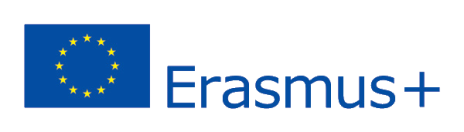 2018-3-HR01-KA205-060151
Therapeutic effects of honey
ApiTherapy
therapeutic properties of honey
Honey is antibacterial:
Honey contains small amounts of water, fat and protein, it has a relatively low pH, a high osmolarity, which means "harsh conditions of life" for bacteria
Bioflavonoids found in honey have a direct antibacterial effect
Many of the enzymes found in honey are all antibacterial
 Honey is antibiotic:
the spectrum of anti-microbial properties of honey is quite broad
therapeutic properties of honey
Honey is an anti-oxidant in food:
Honey has anti-oxidative capacities; low oxidation in food means better nutrition; better nutrition means better health.
Honey is an anti-caries bee product:
Honey is, in general, an antibacterial substance;
Honey nourishes gums, helping to better feeding teeth.
therapeutic properties of honey
Honey is anti-inflammatory:
Honey is a good antioxidant
It contains bioflavonoids with anti-inflammatory properties
Honey can absorb more "fire" from the inflamed area, according to Traditional Chinese Medicine
Honey is bio-stimulating:
Honey is a "living food" with a lot of bio-energy
Provides the best energy for living cells
therapeutic properties of honey
Honey is depurative:
Helps the body's detoxification mechanisms; honey contains more fructose (especially honey made from acacia) which helps directly the energetic mechanisms of the liver; a healthy liver means a better biochemical detoxification
Honey is energetic:
Carbohydrates from honey burn easily and most often (when oxygen is sufficient) to water and CO2, so no residue remains to reduce the quality of the energy
Fructose contained in honey increases energy levels of human body
therapeutic properties of honey
Honey is laxative:
Honey is hygroscopic (attracts water)
It regulates bowel flora
Helps the pancreas and liver function better; therefore these organs will produce more digestive juices
Honey is nutritious:
Carbohydrates found in honey help in building the conjunctive tissue
Honey represents the best energy for all muscles, including the heart, which is primarily the "muscle pump"
Indications for honey use
Diseases that affect the entire body: anorexia, convalescence (honey provides energy after surgeries or consumptive diseases), fever (honey provides energy to leukocytes that can easily eliminate the causes of fever: bacteria, viruses, dead cells, etc.);
Diseases of the mouth and lips: ulcerations (honey is a natural antibacterial and regenerative agent), caries (honey feeds the gums, which in their turn feed the teeth), gingivitis;
Otorhinolaryngology: pharyngitis and sore throat (honey is anti-inflammatory, antibacterial and regenerative);
Respiratory diseases: asthma (honey is a source of energy for bronchial musculature), coughing (honey is an antibacterial and emollient agent), colds (honey helps the immune system);
Indications for honey use
Cardiovascular diseases: heart diseases (honey is the best source of energy for heart cells, helps blood circulation and decreases the blood pressure when it is too high, it also improves the structure of blood vessels)
Nervous system disorders: asthenia (honey provides energy to all body cells), insomnia (especially honey made from linden flowers is a very good sedative when used before bedtime), neurasthenia (honey is an excellent energy source for the nervous system, at least 30% of it is glucose, which is food for the brain)
Hepatic diseases: liver cirrhosis (honey, especially if it’s made from acacia flowers, contains large amounts of fructose that is used to increase the glycogen level from the liver)
Blood disorders: anaemia (honey improves appetite, helps iron absorption, provides energy to the bone marrow, liver and spleen)